English Grade 6
Lesson 2   I Have a Cold 

3rd Period 28-29
Let’s Review
Learning Point
3
1
2
아픈 곳을 묻고 답하며 지시하는 문장 읽고 쓰기
아픈 곳을 묻고 답하는 말하기
두 문장을 연결하여 지시하는 말하기
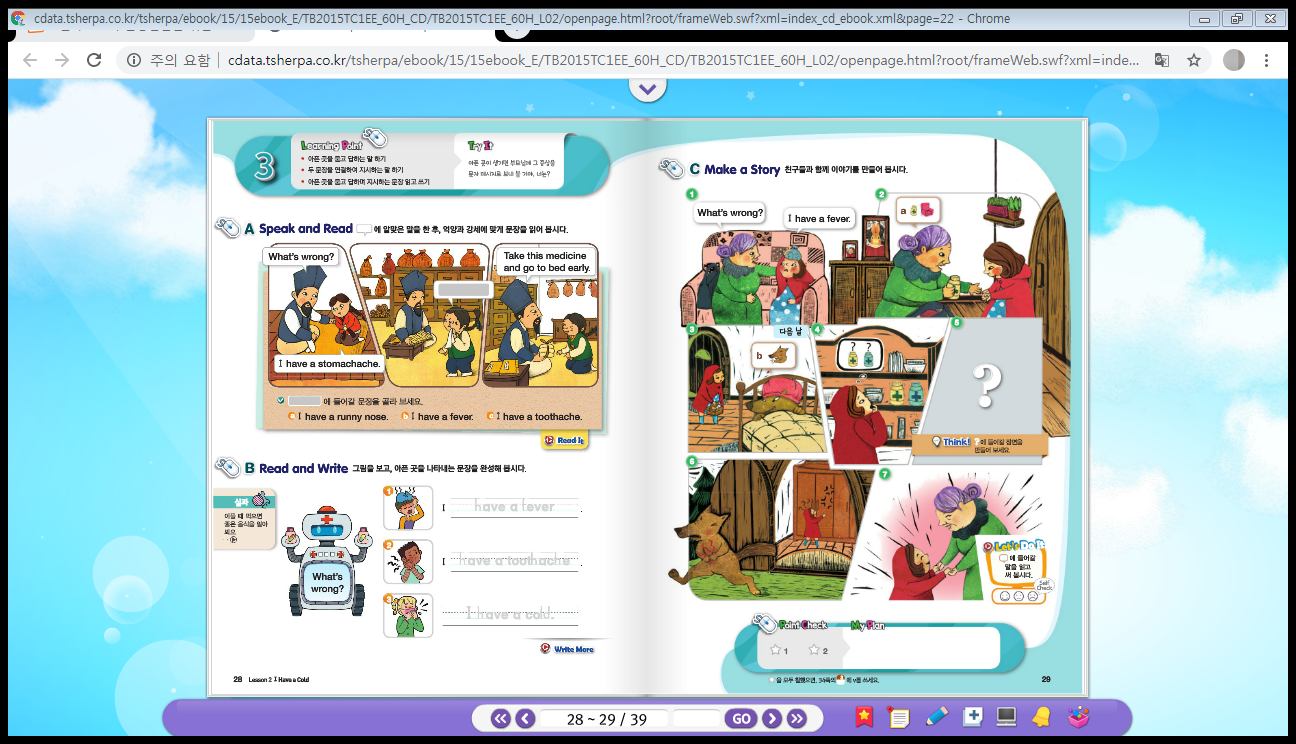 Speak and Read
Take this medicine and go to bed early.
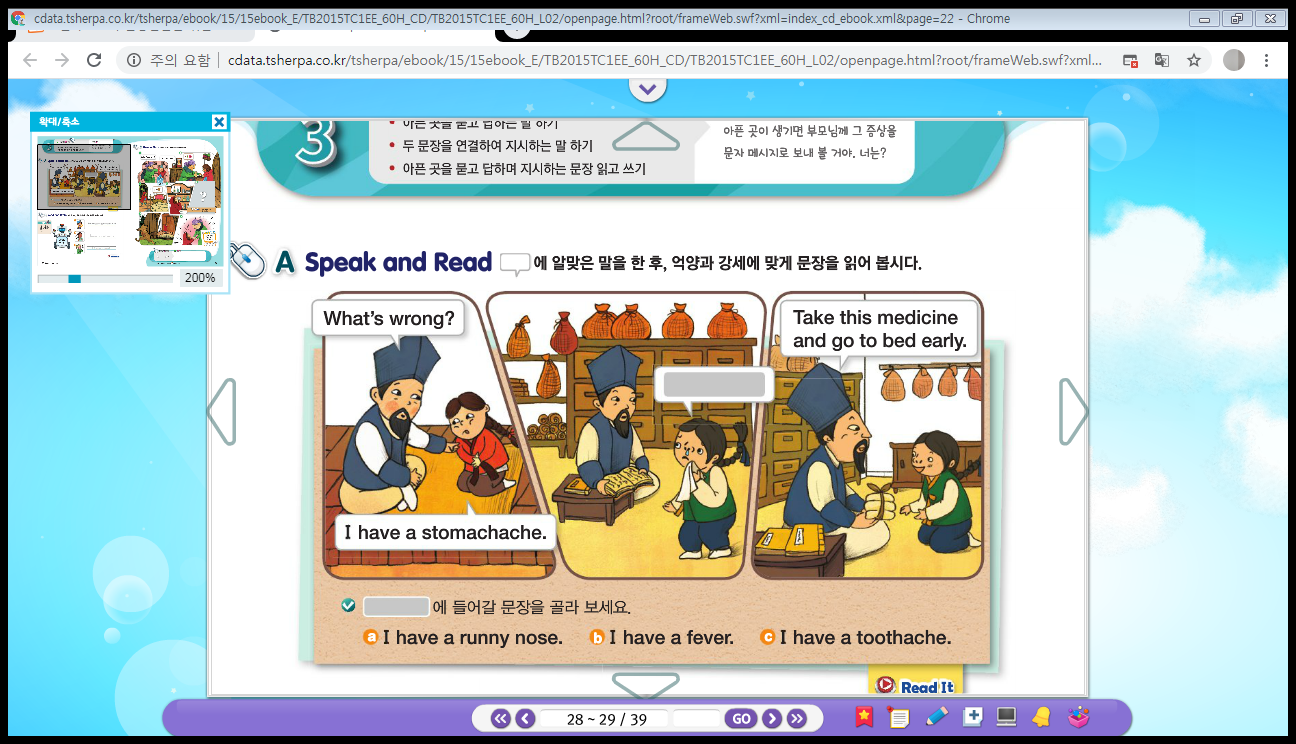 What’s wrong?
I have a stomachache.
Speak and Read
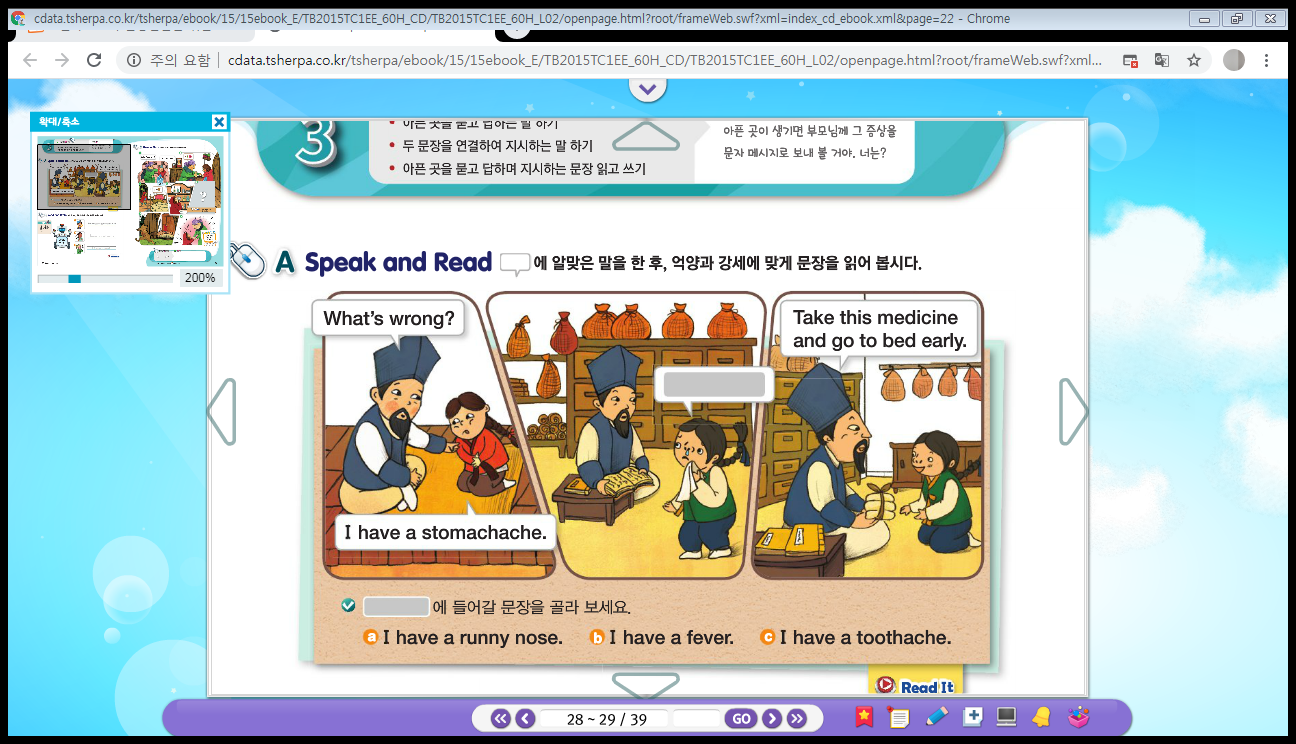 Read and Write
have a fever
have a toothache
I have a cold .
Hello School
Make a Story
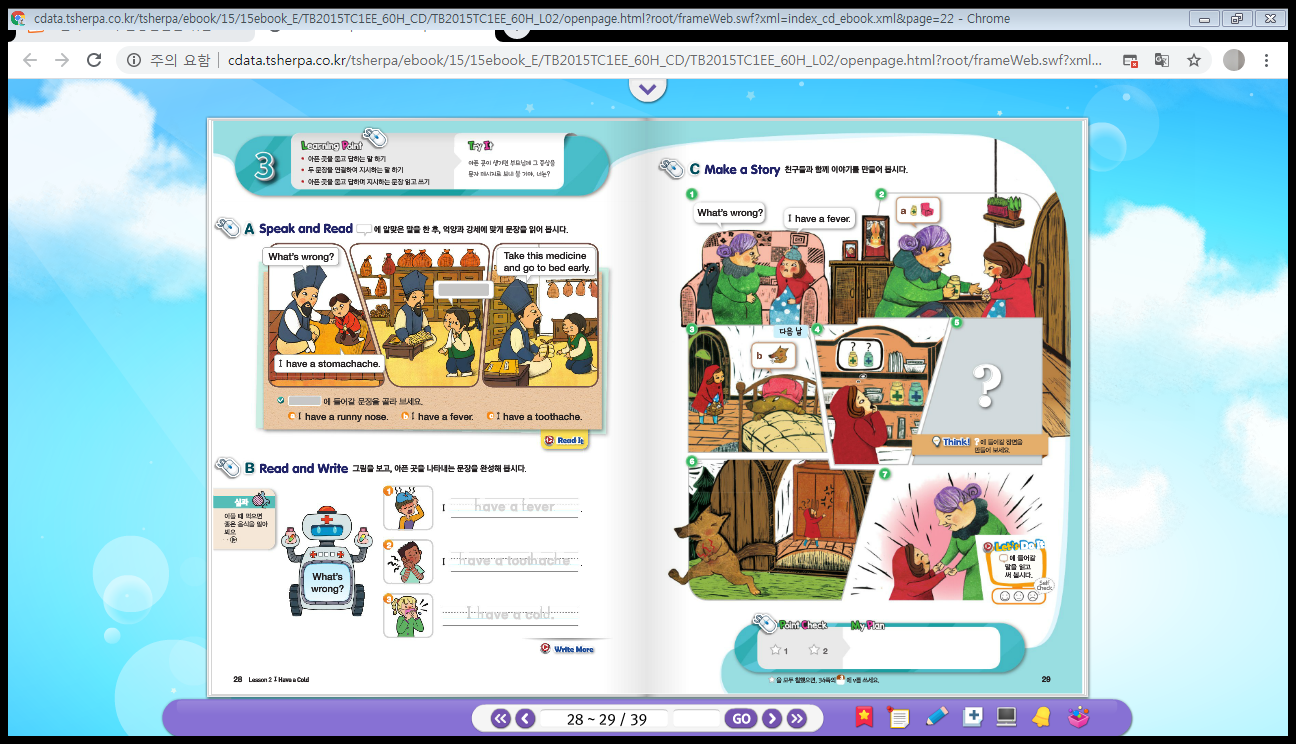 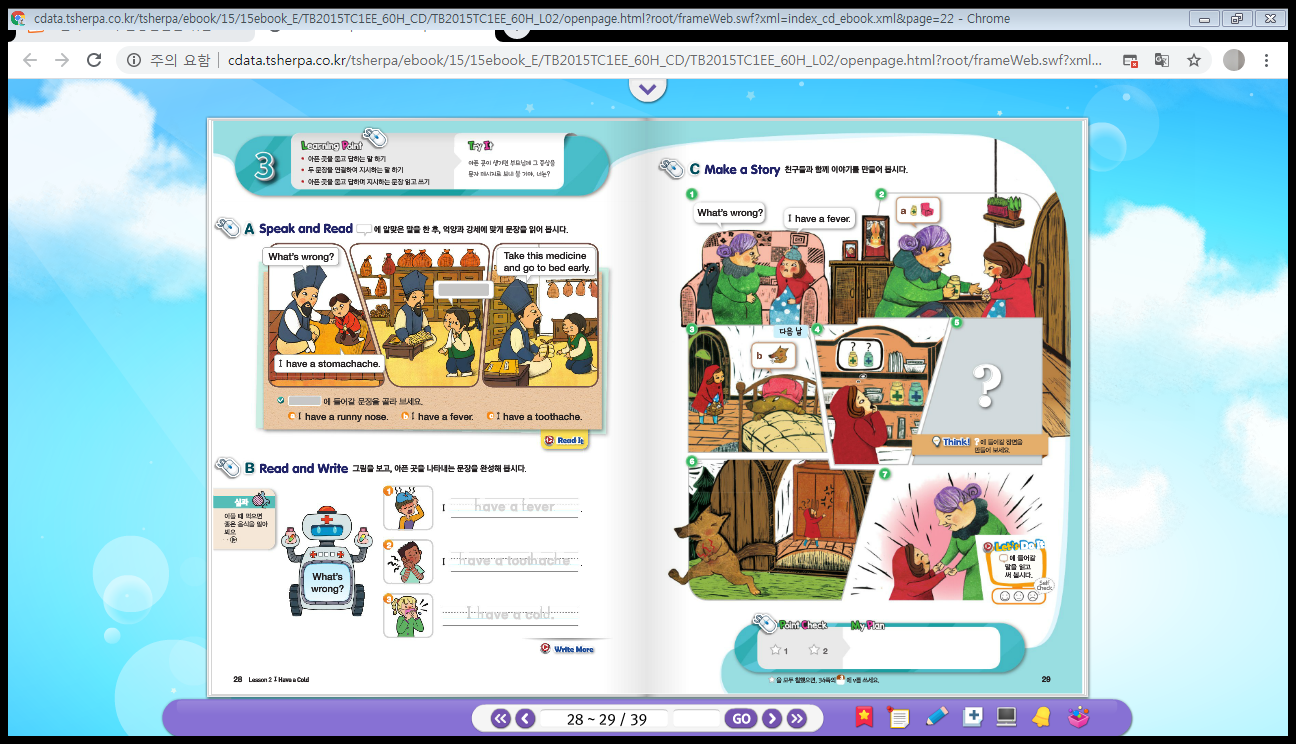 Make a Story
Think!
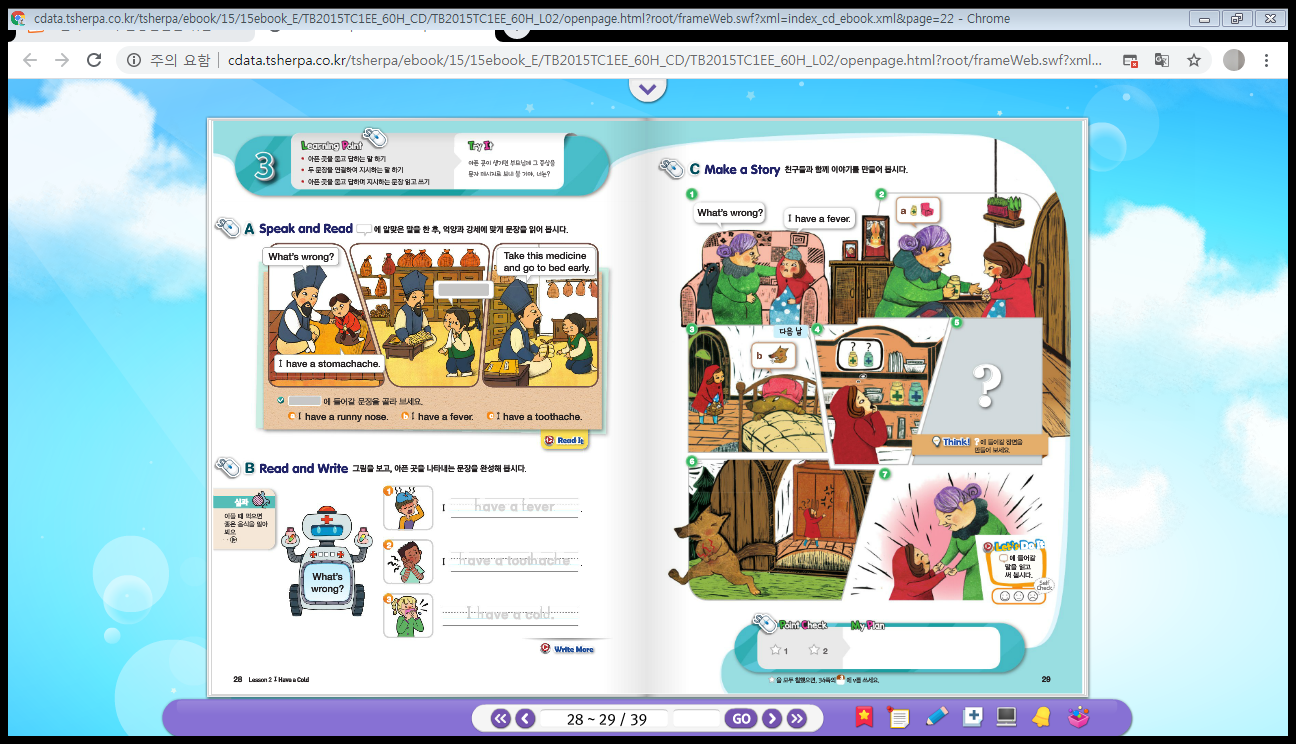 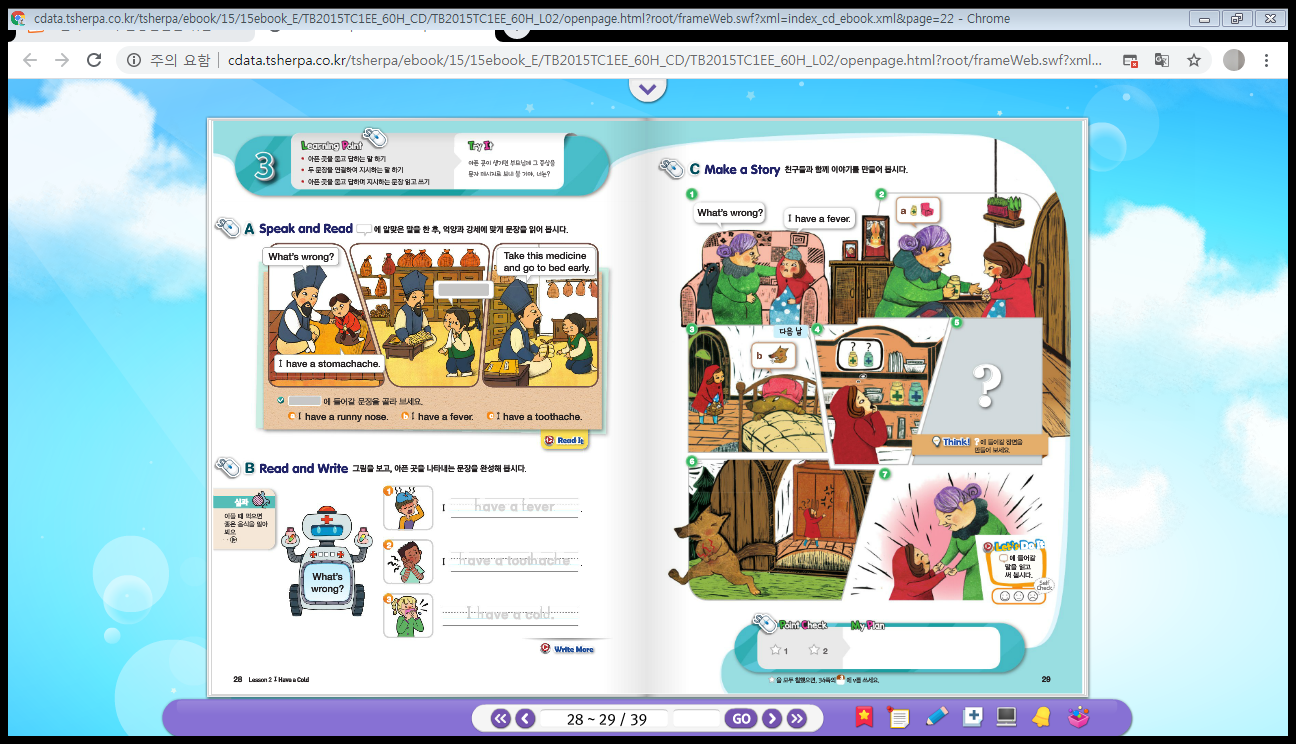 Make a Story
Understand the Story
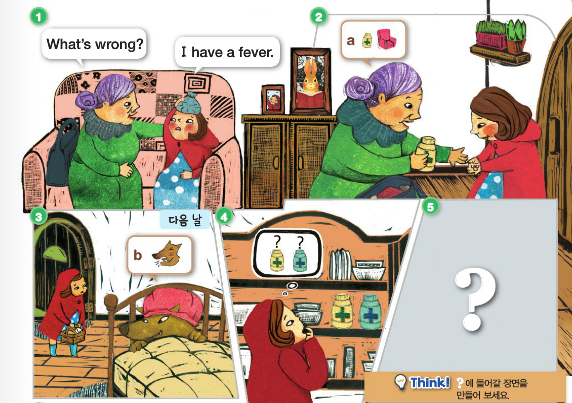 Make a Story
Make a Story(Let’s Do It)
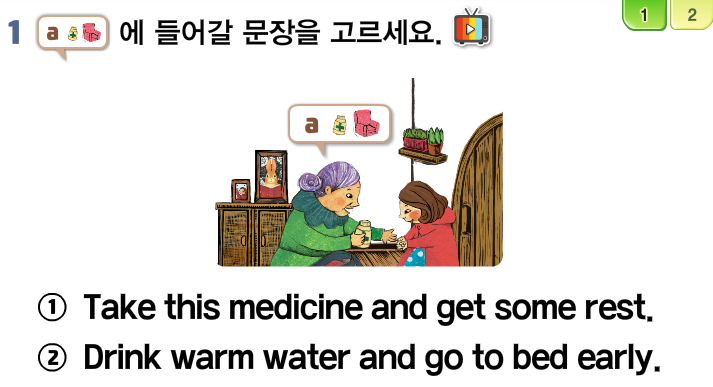 Make a Story(Let’s Do It)
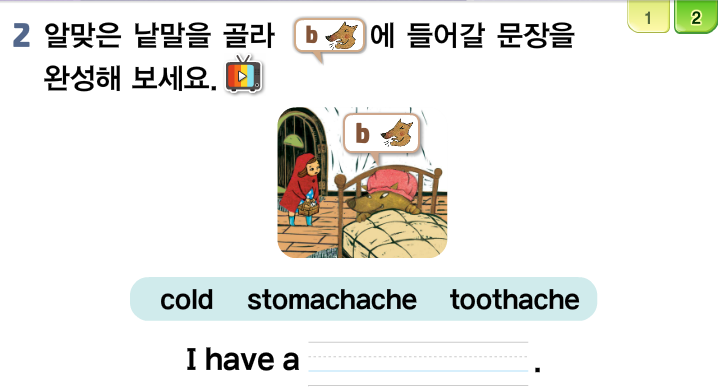 Make a Story
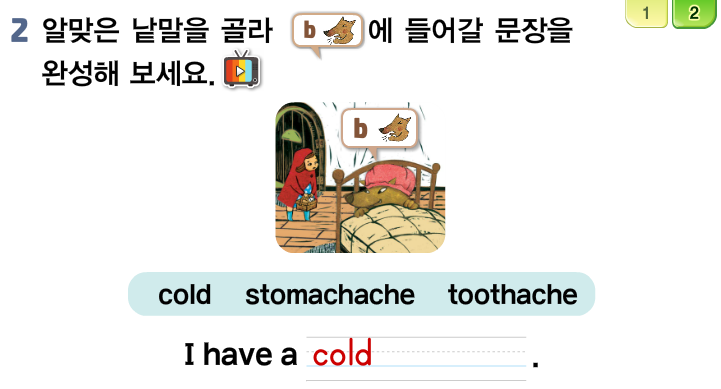 Make a Story
Make a Story
3. 읽은 문장을 써 보세요
I have a cold.
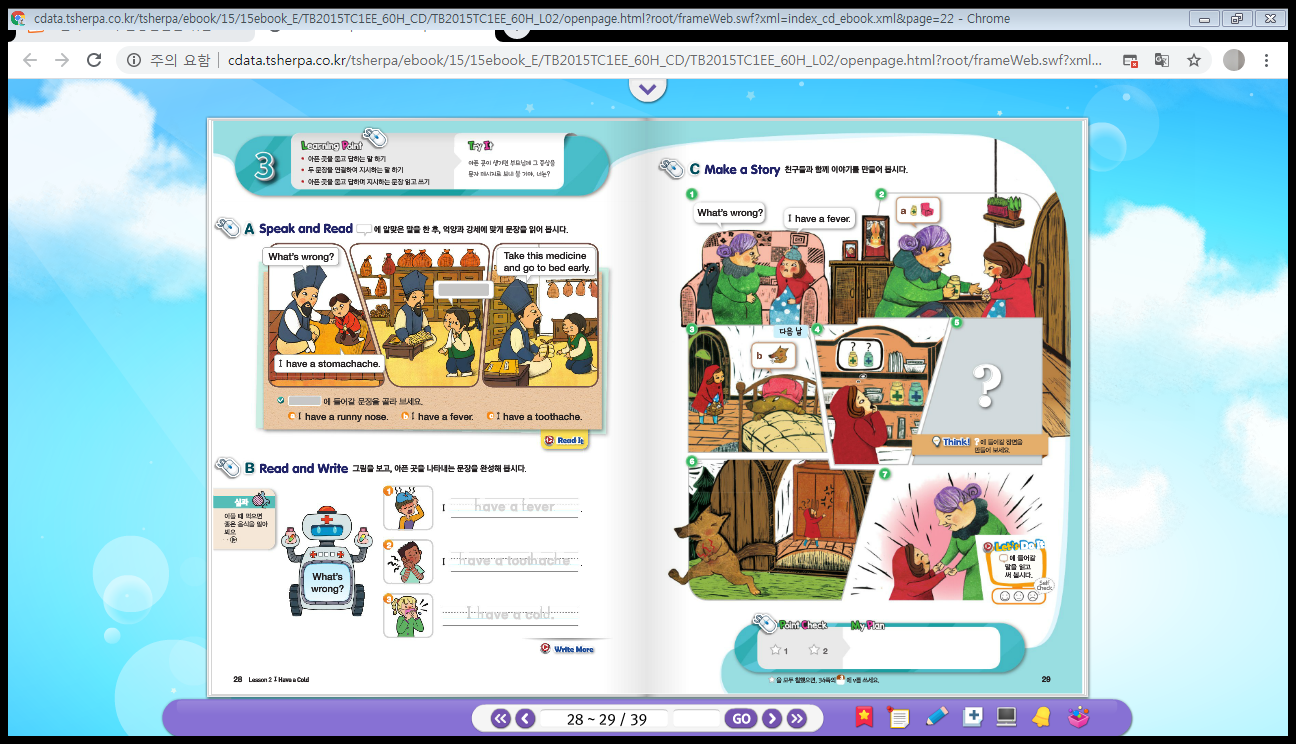 I have a cold.
I
Take this medicine 
     and get some rest.
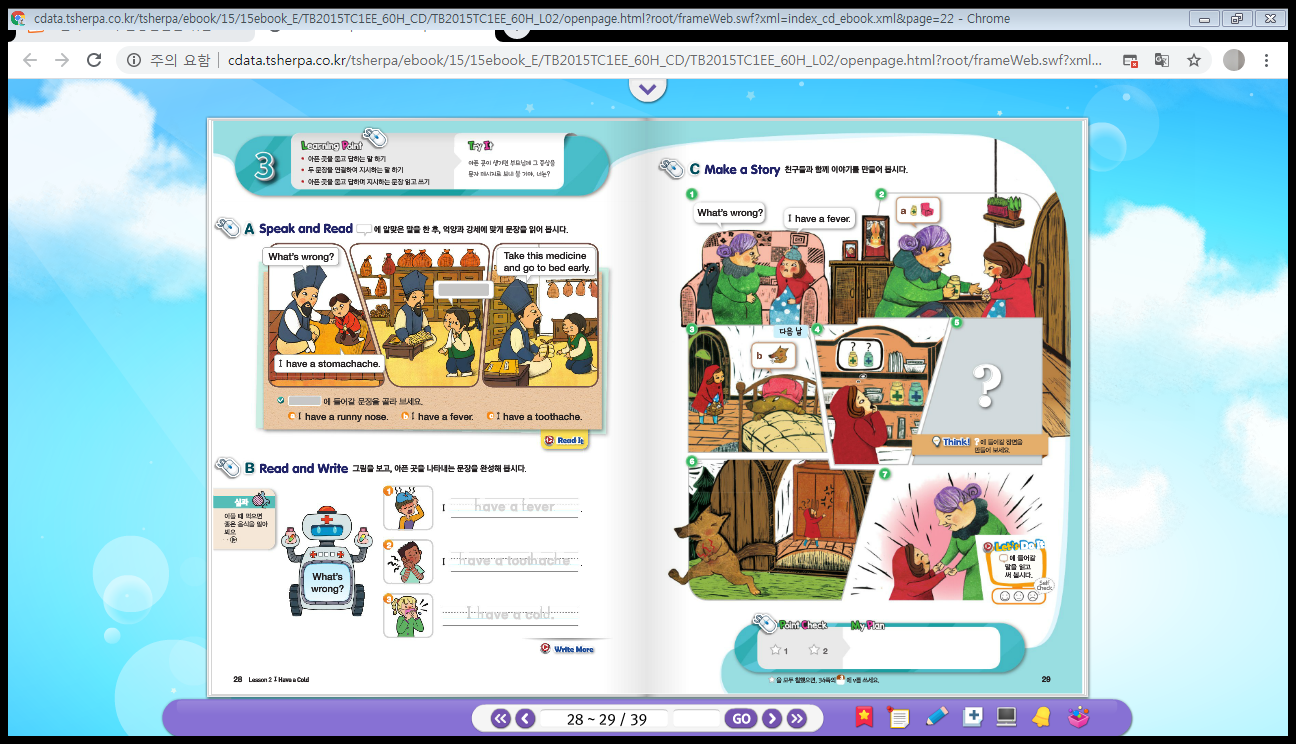 Take this medicine and get some rest.
Point Check
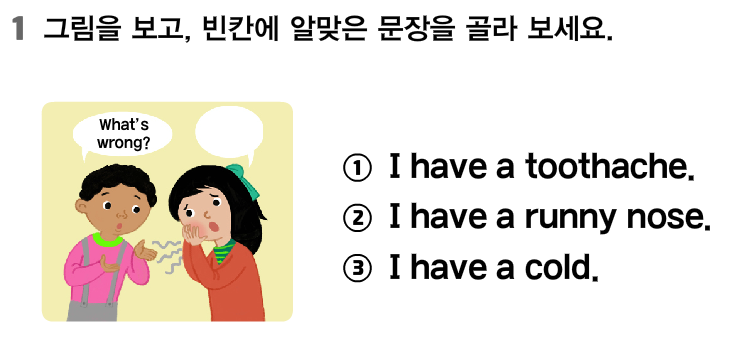 Point Check
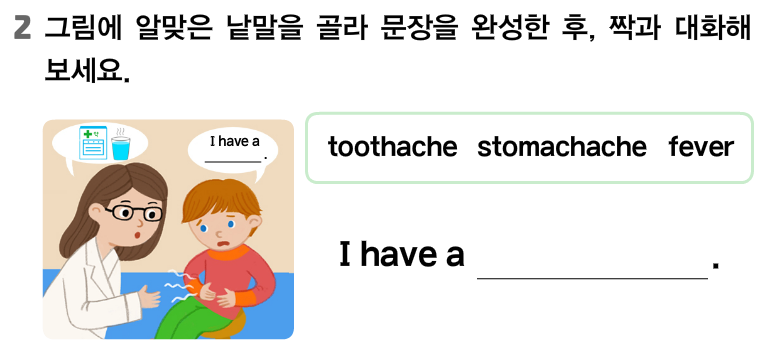 stomachache
Review
What’s wrong?
I have a fever.
Take this medicine and get some rest.
Your Work
다음 문장을 완성하여 영어 공책에 써 봅시다.
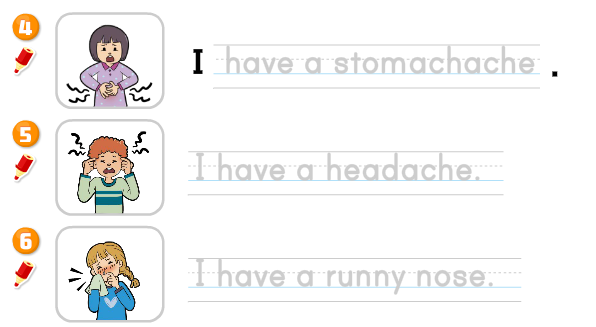 Let’s Practice  다시 듣고 따라 말하기
이 영상에 사용한 교과서의 지문, 삽화, 음원, 영상 등 
모든 교과서 자료는 (주)천재교육에 저작재산권이 있습니다.
이 영상의 저작재산권은 제작자에게 있습니다
이 영상은 각 초등학교에서 수업에 사용할 수 있습니다.
이 외의 방법과 목적으로 이 영상을 사용하거나 
일부 또는 전부를 저장 장치에 저장하거나, 
일부 또는 전부를 다른 자료에 사용하는 것은 
저작권법에 위배될 수 있음을 알려드립니다